স্বাগতম
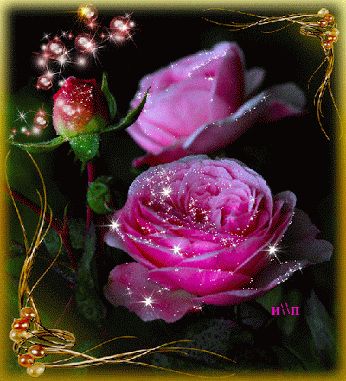 শিক্ষক পরিচিতি
এপি রানী।
সহকারী শিক্ষক (কম্পিউটার) 
নতুন বাজার উচ্চ বিদ্যালয় 
শিক্ষাগত যোগ্যতা –বি.এস.এস ,বি.এড 
ইমেইল-api.rani@yahoo.com
             roy75129@gmail.com
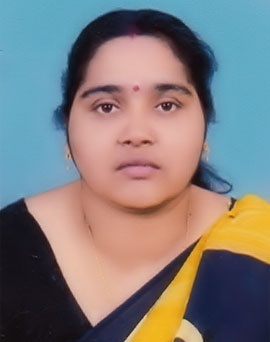 শ্রেণি – দশম
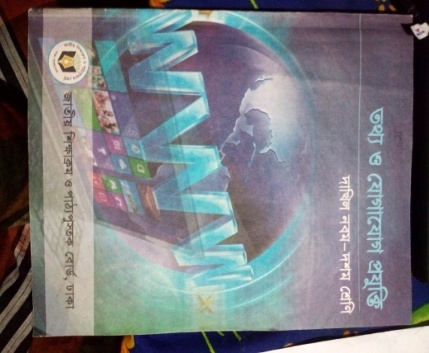 বিষয়- তথ্য ও যোগাযোগ প্রযুক্তি
পৃষ্ঠা  (৫৯-৬২)
অধ্যায় ৪
সময়ঃ ৫০মিনিট
হিসাব নিকাশ ও উপাত্ত বিশ্লেষন কাজে ব্যবহৃত জনপ্রিয়  সফটওয়্যারের নাম কি?
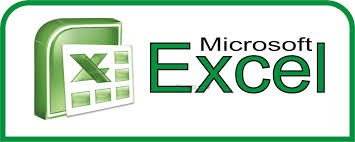 স্প্রেডশিট সফটওয়্যার
তাহলে-  
আজকে আমাদের পাঠের বিষয় হচ্ছে
স্প্রেডশিট ও আমার হিসাব-নিকাশ
শিখন ফল-
* স্প্রেডশিট  কি? বলতে পারবে।
* স্প্রেডশিট বিশ্লেষণের বৈশিষ্ট্যসমুহ লিখতে পারবে।
* স্প্রেডশিট ব্যবহারের ক্ষেত্র চিহ্নিত করতে পারবে।
* স্প্রেডশিট সফটওয়্যারে ফর্মূলা ব্যবহার করে হিসাব করতে পারবে।
স্প্রেডশিট সফটওয়্যার কি ?
স্প্রেডশিটের আভিধানিক অর্থ হল ছড়ানো বড় মাপের কাগজ বা পাতা। 
Spread  Sheet  Data  Analysis  Software  হলো
Microsoft  Excel । Excel – এর সাহায্যে গানিতিক
সমস্যার সমাধান , তথ্য ব্যবস্থাপনা  এবং নিখুতভাবে  গ্রাফ তৈরি করা যায়।
স্প্রেডশিট ব্যবহারের বৈশিষ্ট্যসমুহঃ
* স্প্রেডশিট সফটওয়্যার ব্যবহারের মাধ্যমে হিসাবের কাজ দ্রুত ও   
  নির্ভূলভাবে করা যায়। 
* যে কোন ধরনের হিসাবের জন্য সুবিধাজনক।
* কলাম ও সারি  থাকার কারনে উপাত্ত শ্রেণিকরণ সহজ ।
* সূত্র ব্যবহারের সুযোগ থাকায় অনেক বেশি উপাত্ত নিয়ে কাজ করা 
  যায়।
* এর সাহায্যে পরীক্ষার ফলাফল খুব সহজেই তৈরি করা সম্ভব।
* আকর্ষনীয় গ্রাফ , চার্ট ব্যবহার করে উপাত্ত উপস্থাপন করা যায় ।
স্প্রেডশিট ব্যবহারের ক্ষেত্র
*শিক্ষাক্ষেত্রে ফলাফল বিশ্লেষন।
*আয় ব্যয় হিসাবে। 
* বাজেট তৈরিতে।
* কর্মকর্তা কর্মচারীদের বেতন সংক্রান্ত হিসাবে। 
* এয়ারলাইন্স রিজার্ভেশনে । 
* আয়কর হিসাব ও বিশ্লেষণে ।
* নির্বাচনের ভোট গণনায় ।
ফর্মূলা ব্যবহার করে গুন কর
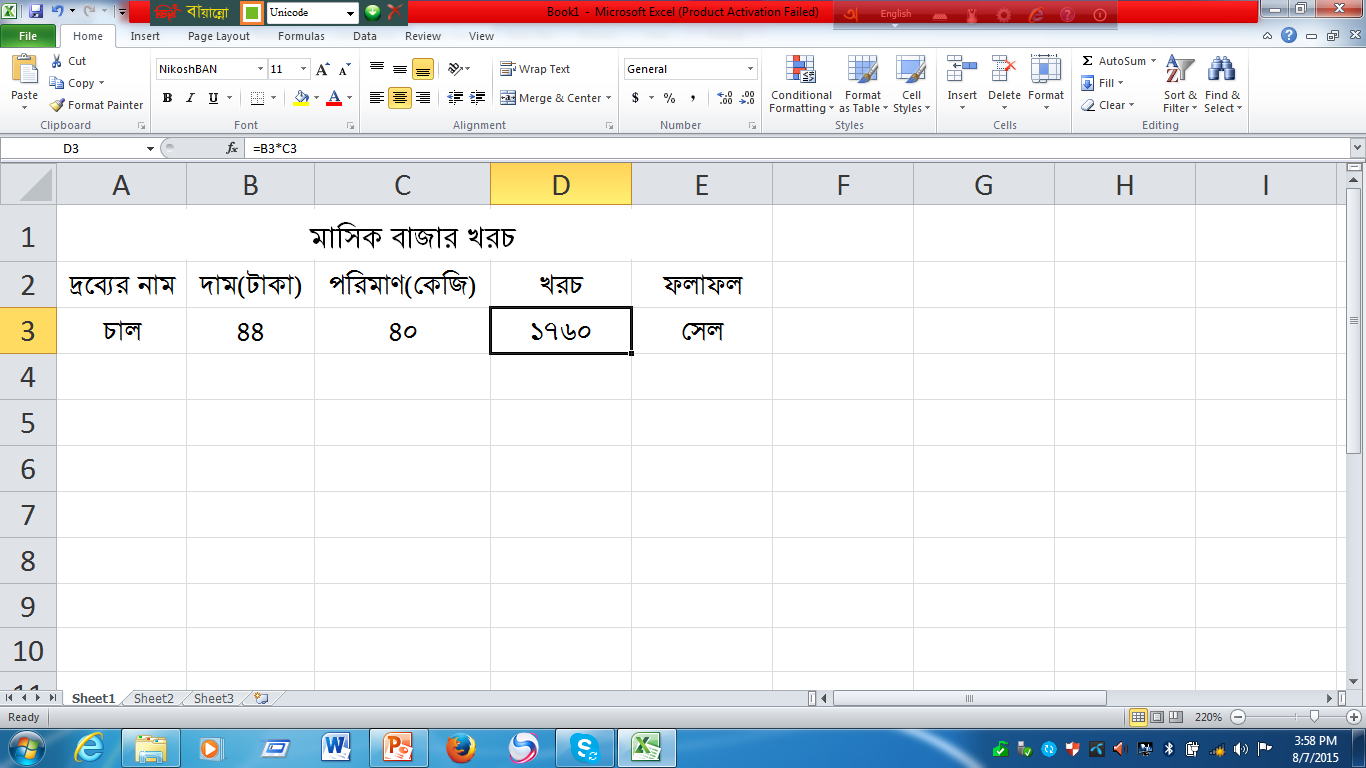 ফর্মূলা ব্যবহার
গুণফল =  B3*C3 Enter Click
ফর্মূলা ব্যবহার করে গুন কর
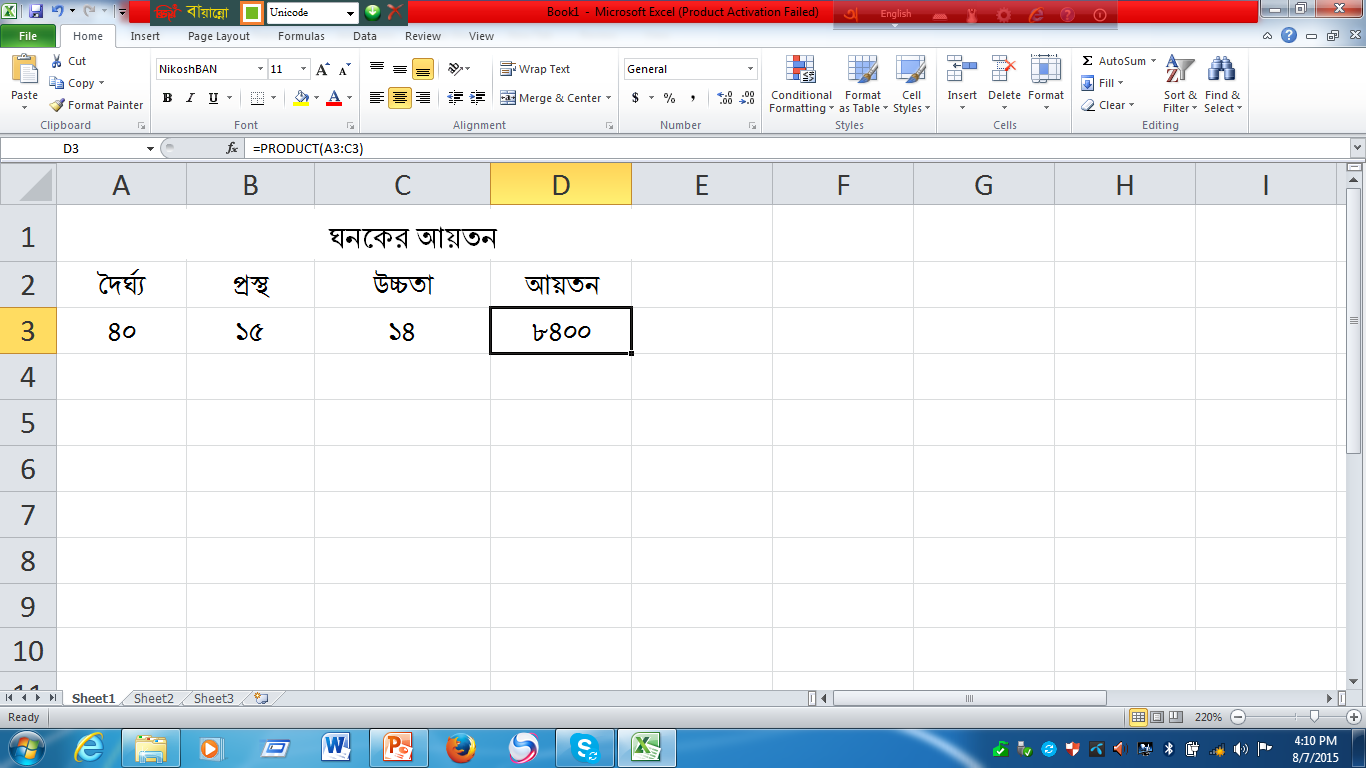 ফর্মূলা ব্যবহার
গুণফল =  A3*B3*C3 Enter Click
গুণফল = PRODUCT (A3: C3 )Enter Click
ফর্মূলা ব্যবহার করে ভাগ কর
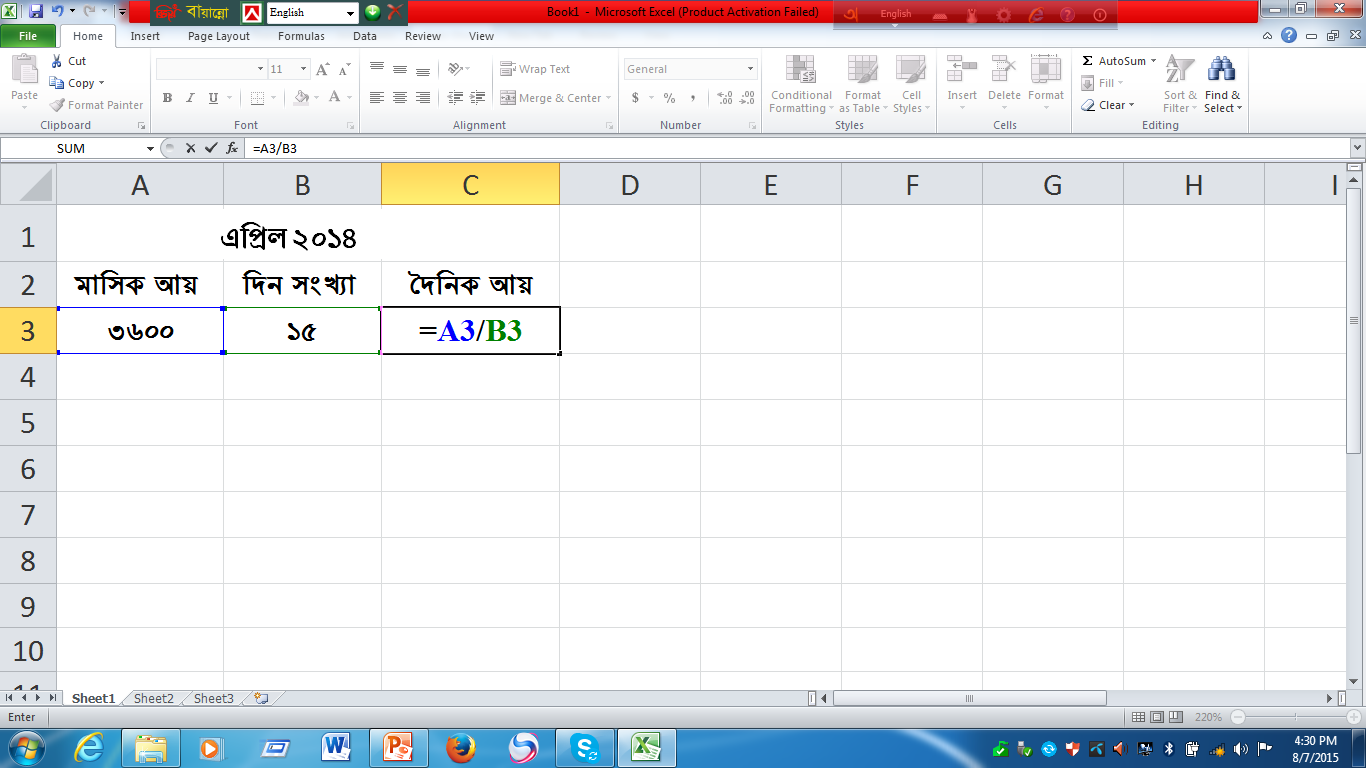 ফর্মূলা ব্যবহার
ভাগ ফল  = A3/B3 Enter
শতকরা নির্ণয় করঃ
৪০০ টাকার ১৫% কত  টাকা?
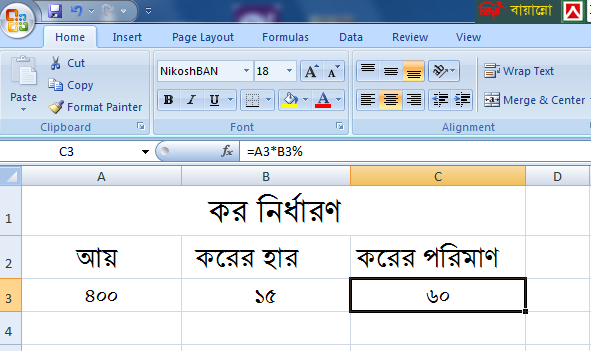 ফর্মূলা ব্যবহার
=  A3*B3% Enter Click
ক্রয়মূল্য ১২০০টাকা হলে ১৬%লাভে বিক্রয়মূল্য কত?
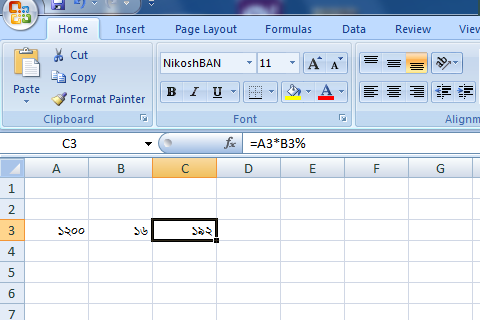 ১২০০ টাকার ১৬% লাভে হয়  ১৯২ টাকা
ফর্মূলা ব্যবহার
=  A3*B3% Enter Click
তাহলে বিক্রয়মূল্য হবে  (ক্রয়মূল্য ১২০০টাকা +লাভ ১৯২ টাকা) =১৩৯২ টাকা
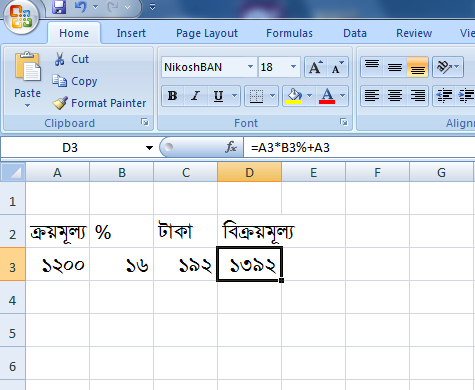 =  A3+C3 Enter Click
ফর্মূলা ব্যবহার
অথবা ,  =  A3*B3%+A3 Enter Click
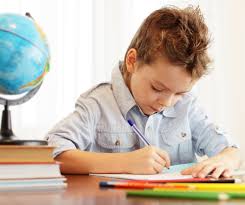 একক  কাজঃ
স্প্রেডশিট ব্যবহারের ক্ষেত্র সমূহ লেখ ?
মূল্যায়ন –
1। Cell কত প্রকার ?
2। স্প্রেডশিট শব্দের আভিধানিক অর্থ কি ?
3। স্প্রেডশিটে যেসব গাণিতিক কাজ করা যায়-
    i.শতকরা নির্ণয় 
   ii. ভাগ করা  
   iii. গুন করা  
   নিচের কোনটি সঠিক? 
   ক)  i ও ii    খ )   i ও iii   
   গ)  ii ও iii   ঘ)  i ,ii ও iii
ছড়ানো পাতা
দুই প্রকার
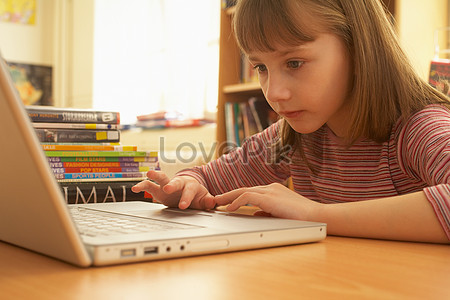 বাড়ির কাজ
ফর্মূলা ব্যবহার করে গুন,ভাগ ও শতকরা  নির্ণয় করবে।
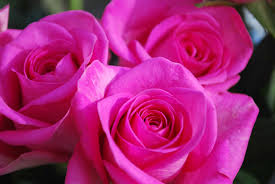 ধন্যবাদ